Impacto Ambiental
Que es impacto ambiental?
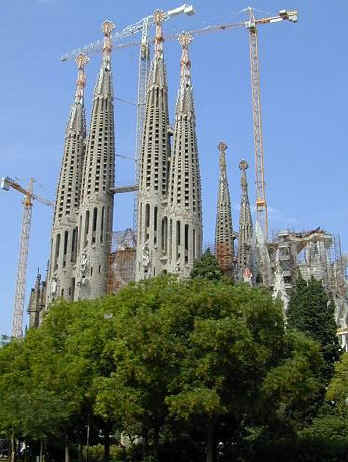 Es el efecto que produce una determinada acción humana sobre el medio ambiente.
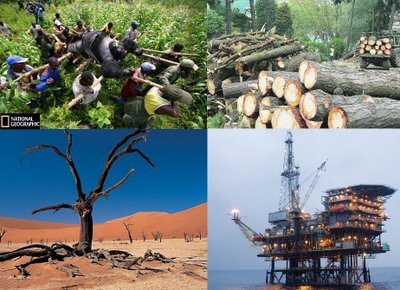 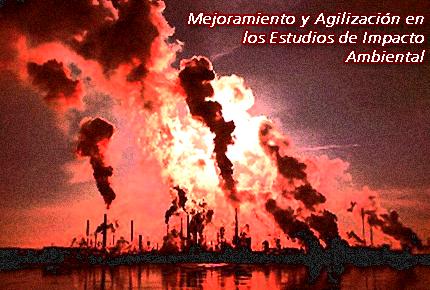 Clasificación de los impactos
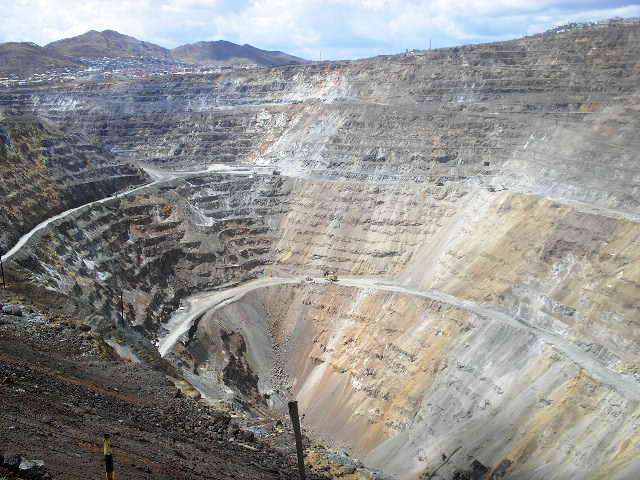 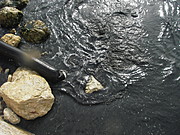 Irreversible
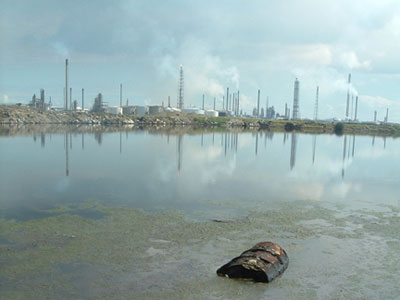 Temporal
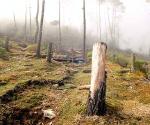 Persistente
Reversible
AGOTAMIENTOS DE LOS RECURSOS NATURALES
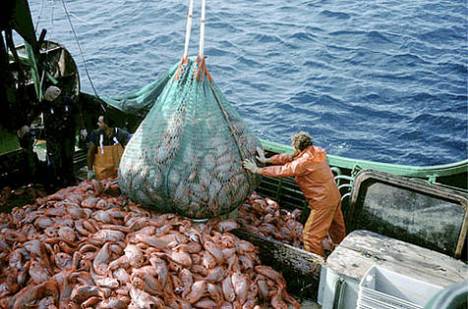 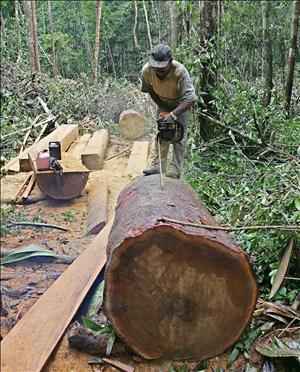 Los recursos naturales son aquellos bienes materiales y servicios que proporciona la naturaleza sin alteración por parte del ser humano.
Los vehículos queman grandes cantidades de petróleo, sin tener en cuenta su agotamiento ni los problemas que trae su combustión.
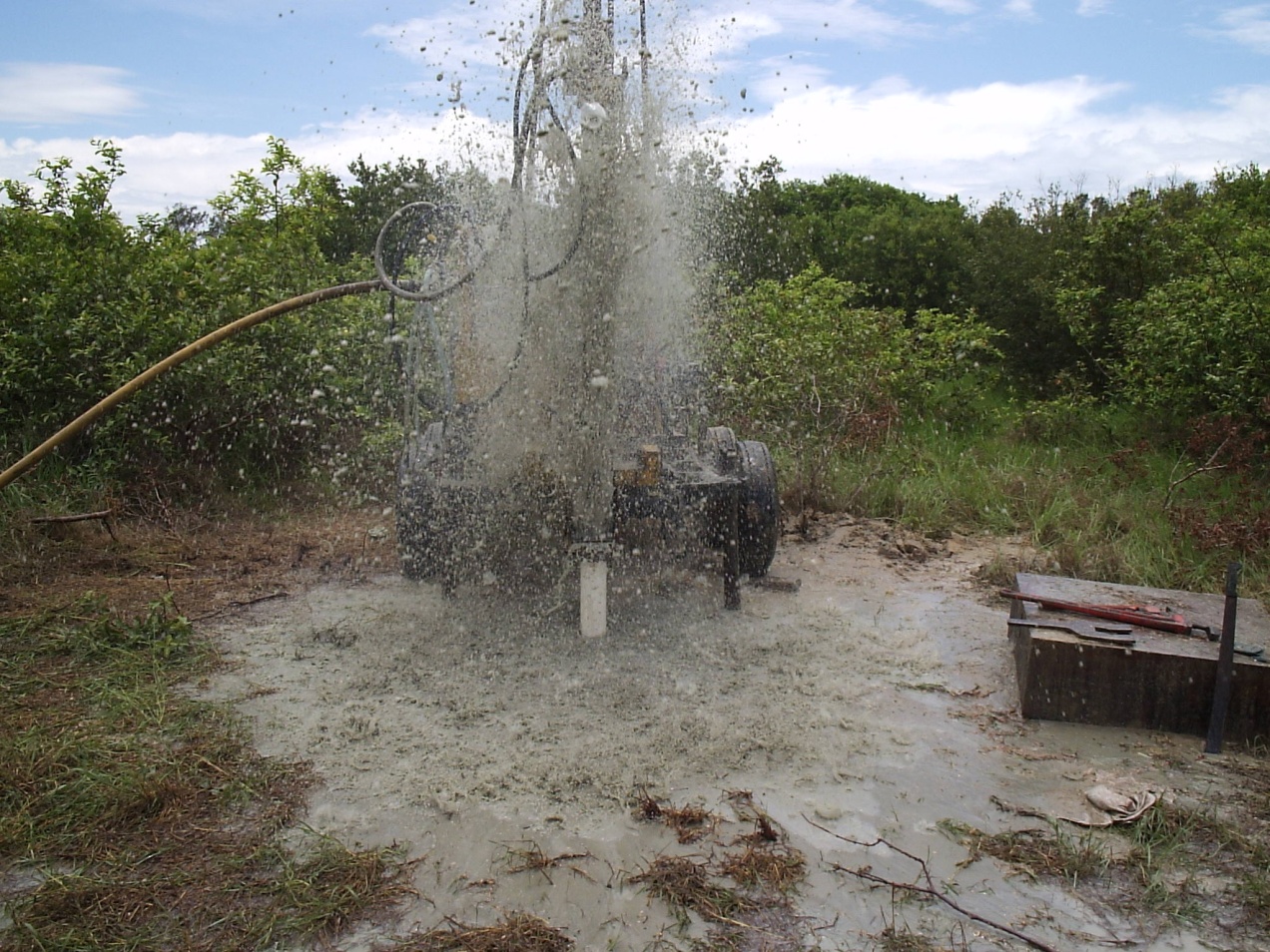 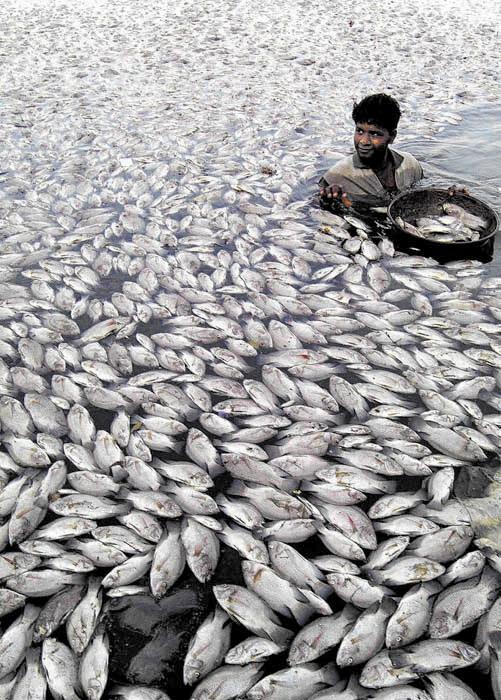 El agotamiento de los recursos naturales se ha convertido en un motivo muy preocupante.
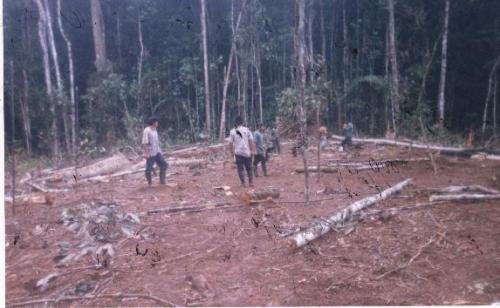 FACTORES QUE INTERVIENEN EN LA EXTINCION DE LAS ESPECIES
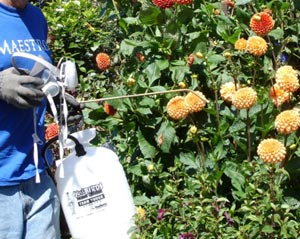 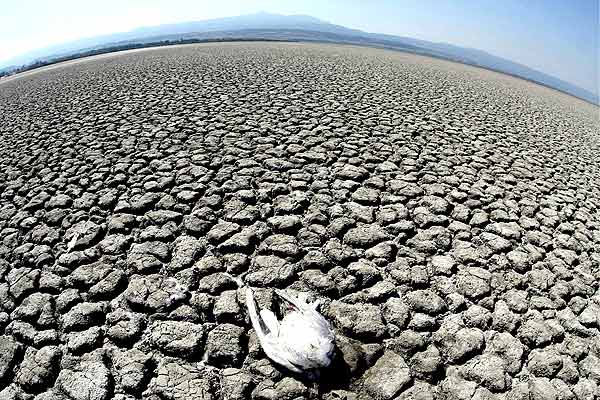 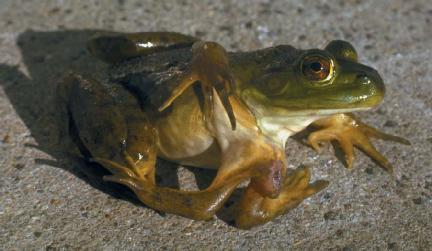 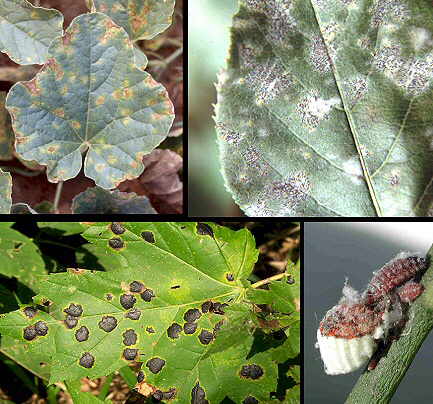 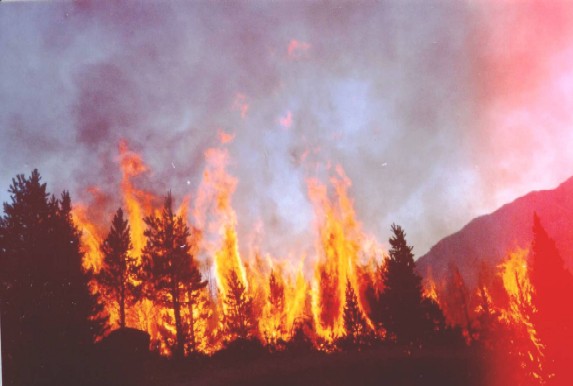 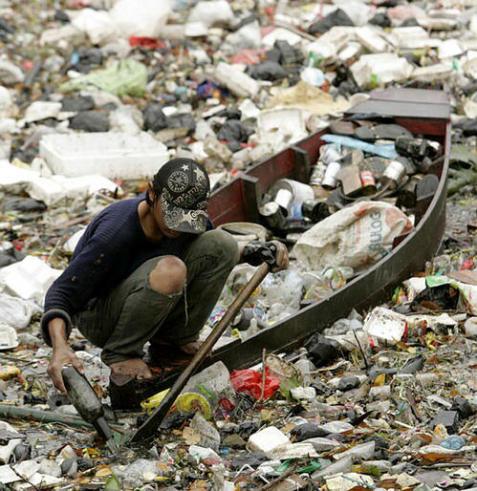 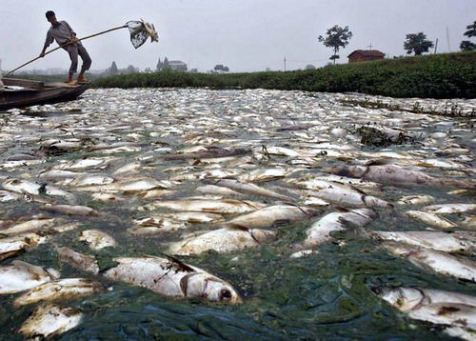 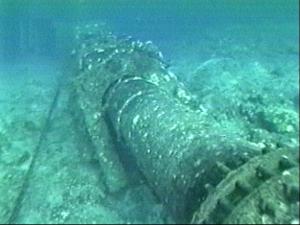 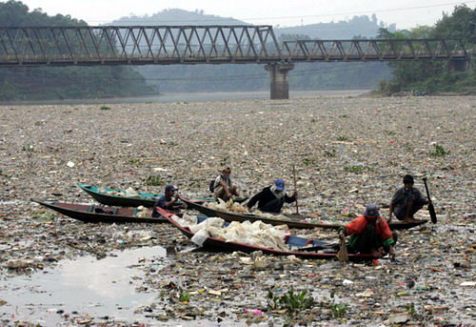 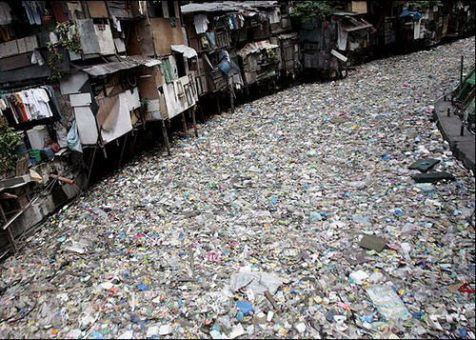 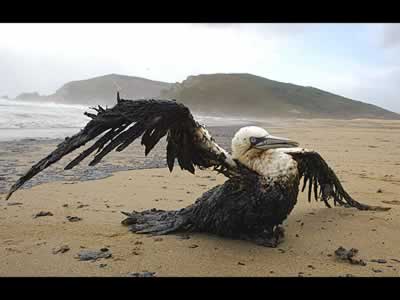 ESPECIES EN PELIGRO DE EXTINCIÓN
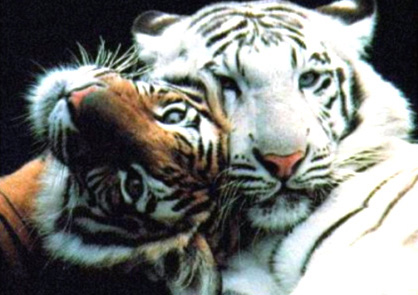 EN EXTINCION
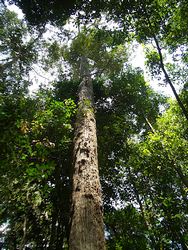 2- Ramín (Gonystylus spp)
3- Tigre 
(Panthera tigris)
TOP 10 DE LAS ESPECIES
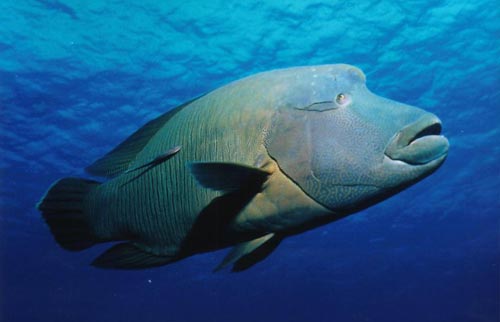 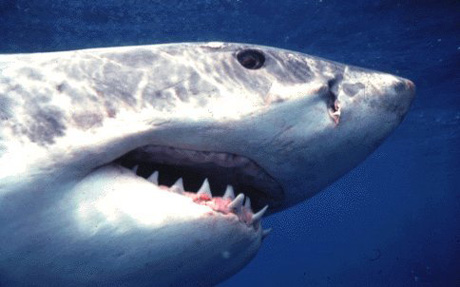 1- Pez Napoleón
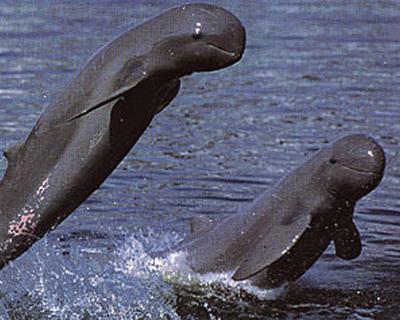 4- Gran tiburón blanco (Carcharodon carcharias)
5- Delfín de Irrawaddy (Orcaella brevirostris):
ESPECIES EN PELIGRO DE EXTINCIÓN
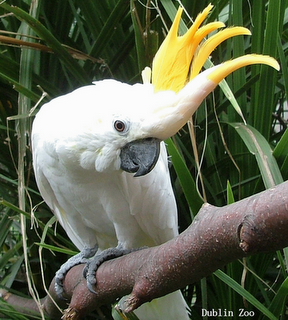 EN EXTINCION
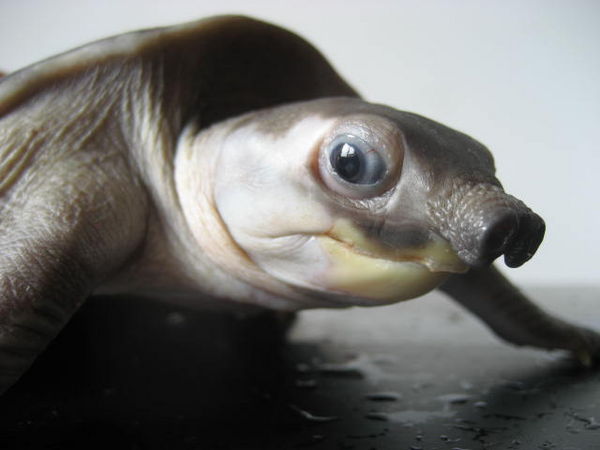 8. Cacatúa de cresta amarilla (Cacatua sulphurea):
7. Tortuga de nariz de cerdo (Carettochelys insculpta)
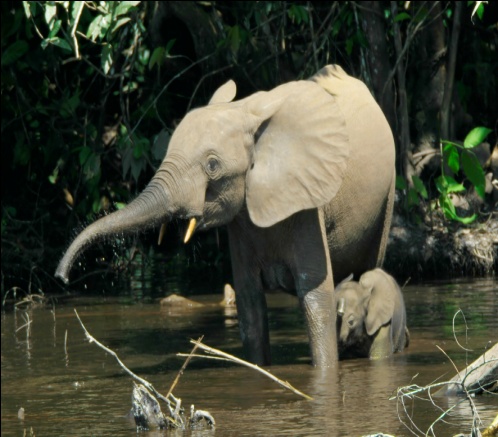 TOP 10 DE LAS ESPECIES
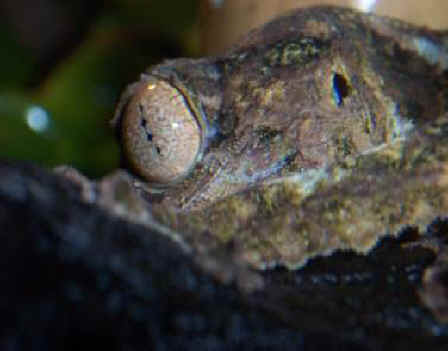 6. Elefante asiático (Elephas maximus)
9. Gecos del género Uroplatus (Uroplatus)
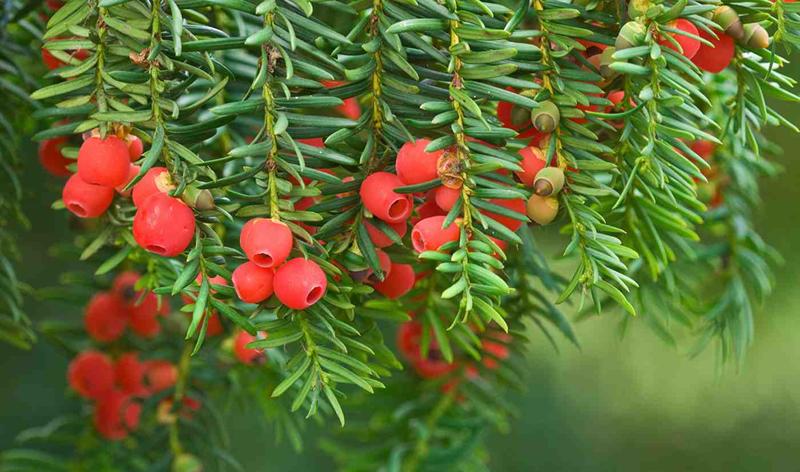 10. Tejos asiáticos (Taxus chinensis, T. cuspidata, T. fuana, T sumatrana
FACTORES  QUE CONTRIBUYEN A LA EROSION DEL SUELO
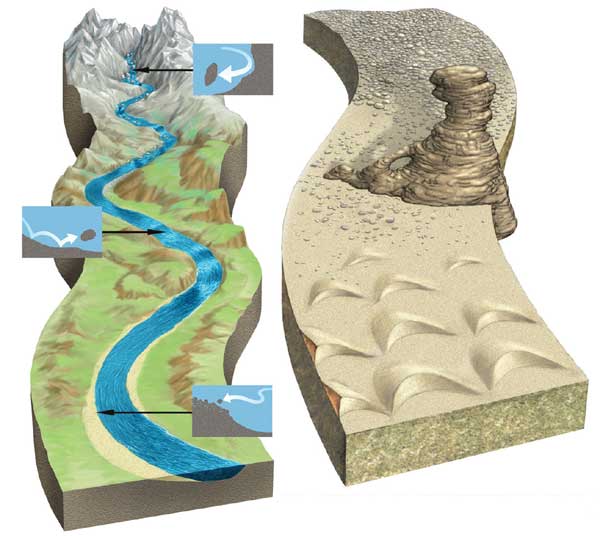 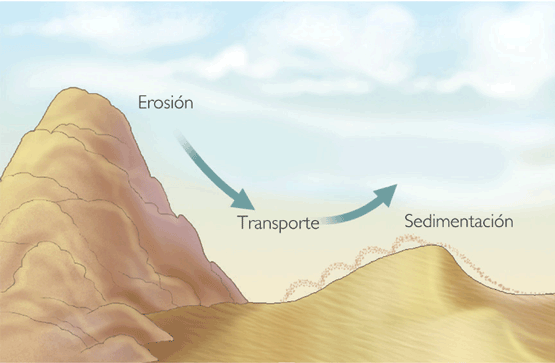 Se denomina erosión al proceso de sustracción o desgaste del relieve del suelo intacto (roca madre)
FACTORES  QUE CONTRIBUYEN A LA EROSION DEL SUELO
EL AGUA
EL VIENTO
Cuando el suelo ha quedado desprotegido de la vegetación y sometido a las lluvias, los torrentes arrastran las partículas del suelo hacia arroyos y ríos.
El suelo desprovisto de la cortina protectora que forman los árboles, es víctima de la acción del viento que pule, talla y arrastra las partículas de suelo y de roca.
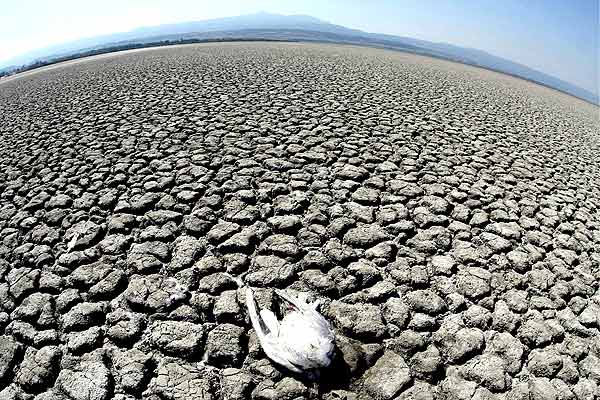 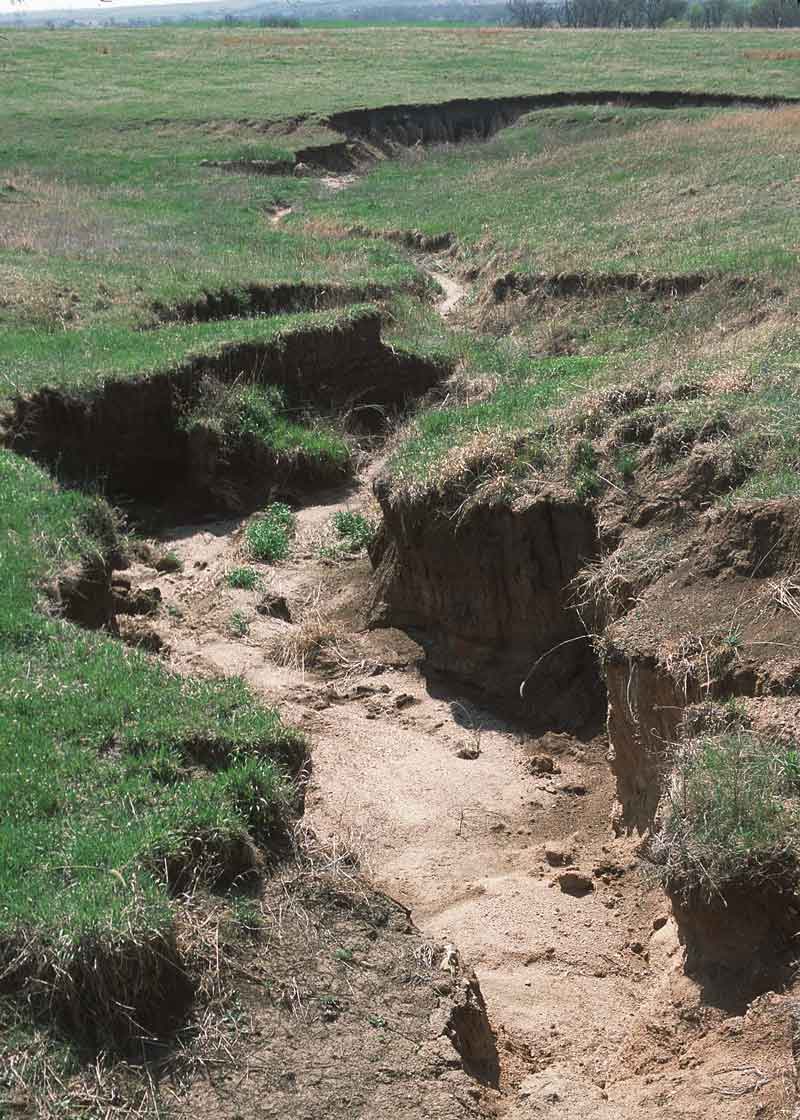 CONSECUENCIAS DE LA EROSION
Formación de arenales y graveras en las vegas fértiles
Reducción de la humedad ambiental aportada por la vegetación.
Desequilibrio grave en el ecosistema del suelo
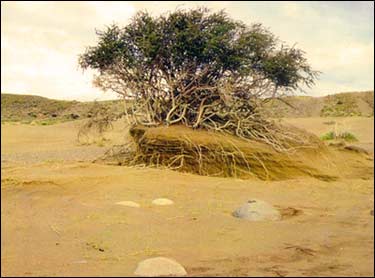 Perdida progresiva de la fertilidad.
Reducción de la cobertura vegetal.
Disminución de la flora y la fauna.
CONTAMINACIONES
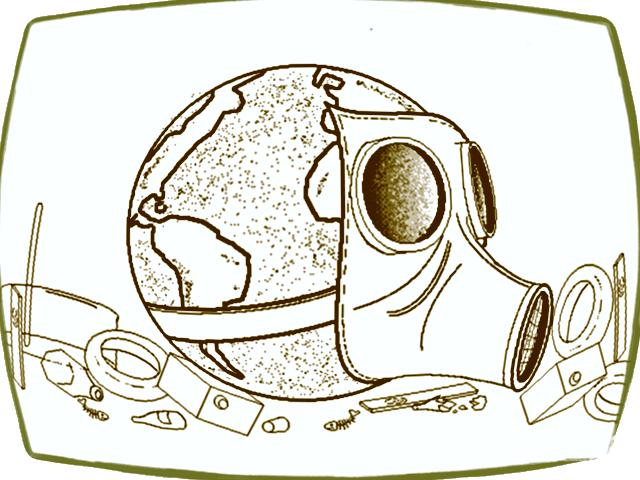 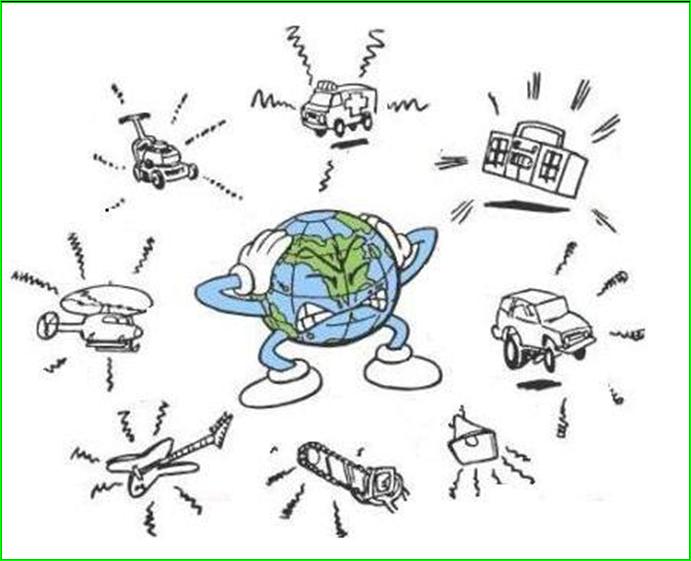 BIOLOGICAS
FÍSICAS
QUÍMICAS
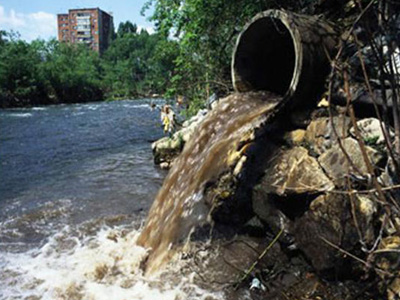 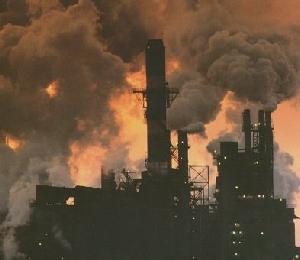 Toda sustancia orgánica e inorgánica, natural o sintética que tiene probabilidades de lesionar la salud de las personas en alguna forma o causar otro efecto negativo en el medio ambiente.
Son caracterizados por un intercambio de energía entre persona y ambiente en una dimensión y/o velocidad tan alta que el organismo no es capaz de soportarlo..
Todos los agentes representados por organismos vivos (la mayoría suelen que ser microorganismos como bacterias, vírus, hongos, etc.).
ENFERMEDADES POR CONTAMINACION DEL AGUA
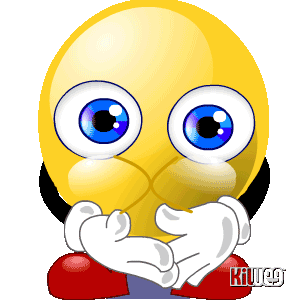 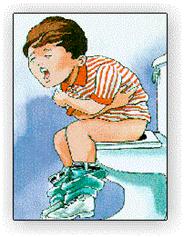 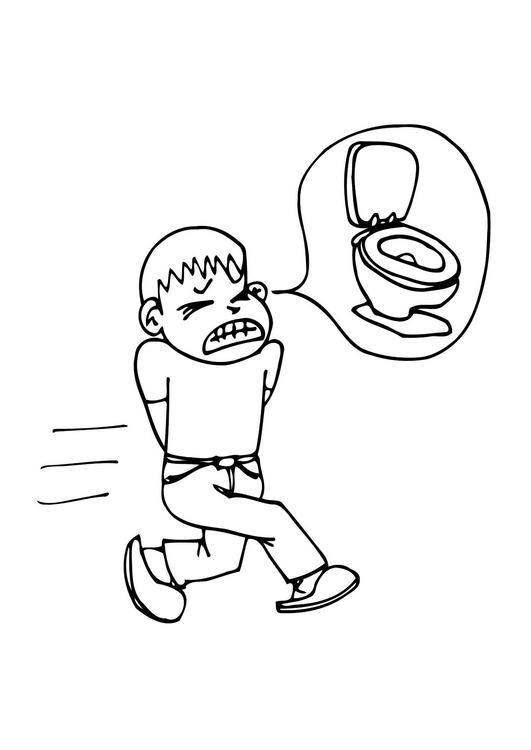 ENFERMEDADES POR CONTAMINACION DEL AGUA
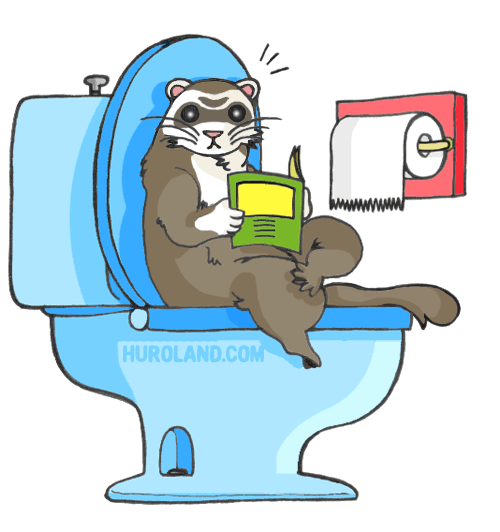 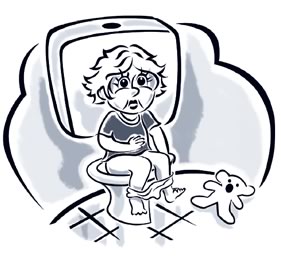 ECOLOGÍA
Edwin A. Chavez Macedo
Laura G. Puebla Pedraza
Itzelt G. Guerra Vera
EQUIPO 
5
Diana L. Gonzalez Rosas
Ana I. Perea Contreras